Interest only loans and perpetuities
Exam Q’s
2017 Exam 1 Q20
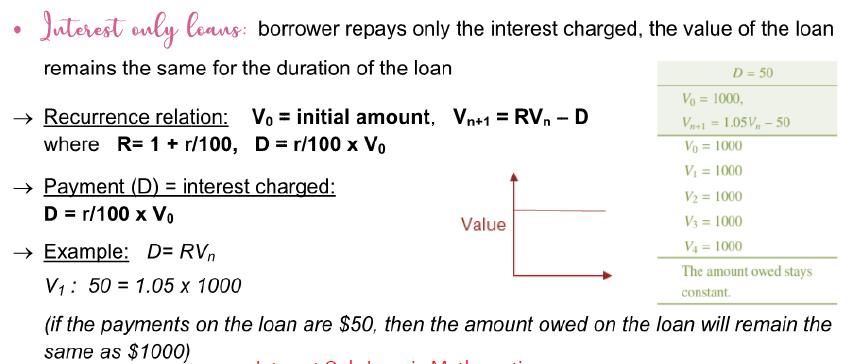 2014 exam 2 Q2b
A sponsor of the cricket club has invested $20 000 in a perpetuity.
The annual interest from this perpetuity is $750.
The interest from the perpetuity is given to the best player in the club every year, for a period of
10 years.
b. After 10 years, how much money is still invested in the perpetuity?
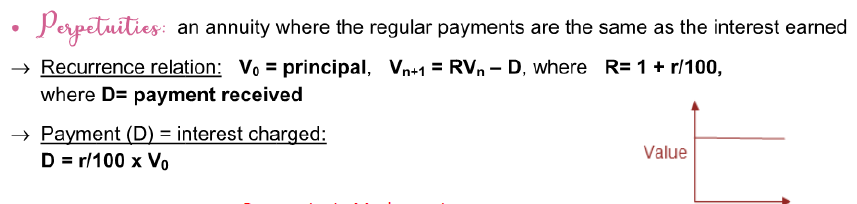 2018 exam 2 Q6a
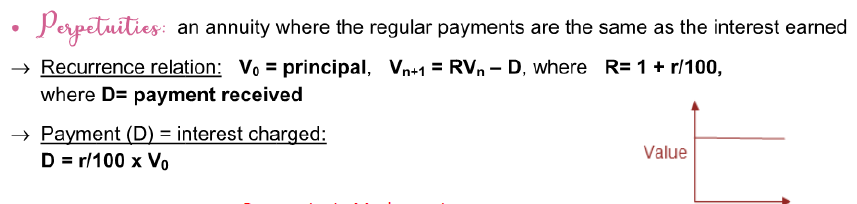 2018 NHT Exam 2 Q9a
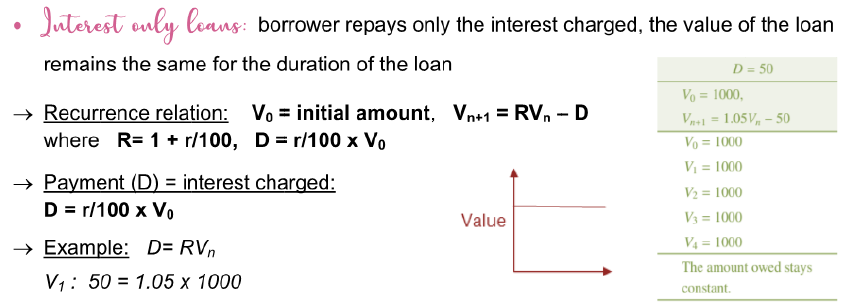